Treatment of Chronic Hepatitis C Virus Infection in Adults
www.hivguidelines.org
APRIL 2023
NYSDOH AIDS Institute Clinical Guidelines Program
Purpose of This Guideline
Provide clinicians with current clinical evidence-based recommendations on treating and curing chronic HCV to:
Increase the number of New York State residents treated for and cured of chronic HCV
Reduce the growing burden of morbidity and mortality associated with chronic HCV infection
Educate clinicians on safely and correctly prescribing anti-HCV medications.
Educate clinicians on the effects of HCV infection during pregnancy and the risk of vertical HCV transmission during the perinatal period.
Advise clinicians on the risks associated with HCV treatment in pregnant individuals.
Provide evidence-based clinical recommendations to support the goals of the New York State Hepatitis C Elimination Plan (NY Cures HepC).
APRIL 2023
NYSDOH AIDS Institute Clinical Guidelines Program
www.hivguidelines.org
Direct-Acting Antivirals (DAAs)
Current DAAs for treatment of chronic HCV:
Protease inhibitors (-previrs): glecaprevir, voxilaprevir, grazoprevir
NS5A inhibitors (-asvirs): ledipasvir, velpatasvir, pibrentasvir, elbasvir
NS5B nucleoside polymerase inhibitor (-buvir): sofosbuvir
APRIL 2023
NYSDOH AIDS Institute Clinical Guidelines Program
www.hivguidelines.org
Recommendations:Considerations in HCV Treatment
Before initiating antiviral therapy, clinicians should assess CrCl, HIV and HBV status, and the degree of fibrosis, among other factors. (A1)
Clinicians new to HCV treatment should consult a specialist in treatment of liver disease or viral hepatitis when treating patients who:
Have severe renal impairment (CrCl <30 mL/min) and/or are undergoing hemodialysis. (A3)
Require retreatment after treatment failure of any DAA regimen. (B3)
Clinicians should prescribe RBV with caution for patients with a CrCl <50 mL/min. (A1)
If prescribed, a reduced dose of 200 mg per day is required.
Non-RBV-containing regimens can be prescribed without dose adjustments for patients with CrCl ≥30 mL/min.
Contraindications: Clinicians should not prescribe RBV for treatment of the following patients:
Female or male patients planning conception within 6 months of the last dose of RBV. (A2)
Male patients who have pregnant partners. (A2)
APRIL 2023
NYSDOH AIDS Institute Clinical Guidelines Program
www.hivguidelines.org
Key Points:Goals and Considerations
Clinicians can increase their patients’ ability to understand treatment-related information and participate in decision-making if they communicate with clear, easily understood, jargon-free, and culturally sensitive language.
Patient preferences are central to all treatment decisions.
Cardiac disease and other comorbidities may affect a patient’s ability to tolerate RBV-induced anemia and should be considered before initiating an RBV-containing regimen.
APRIL 2023
NYSDOH AIDS Institute Clinical Guidelines Program
www.hivguidelines.org
Recommendations:HCV Testing and Management in Pregnant Adults
Clinicians should perform HCV testing in all patients who are planning to get pregnant (A2) or are currently pregnant (B3), and screening should be repeated with each pregnancy (B3).
Clinicians should advise pregnant patients diagnosed with chronic HCV (a positive HCV antibody test result and detectable HCV RNA) to defer treatment with DAAs until they are no longer pregnant or breastfeeding. (A2)
If an individual with HCV becomes pregnant during DAA treatment, the clinician should
Advise that the use of DAAs is not currently recommended during pregnancy because of insufficient safety data on the effect on the fetus.
Discuss the risks and benefits of continuing treatment.
Clinicians should refer pregnant patients diagnosed with HCV to a specialist experienced in managing HCV in pregnancy, e.g., hepatologist, gastroenterologist, infectious disease specialist, or high-risk obstetrician. (A3)
If a pregnant patient with HCV has a substance use disorder, the clinician should provide or refer the patient for substance use treatment, including harm reduction services. (A3)
Clinicians should advise pregnant and postpartum individuals with HCV monoinfection that HCV is not transmitted through breast milk and breastfeeding is considered safe. (B3)
Clinicians should advise patients to discontinue breastfeeding if they have or develop cracked or bleeding nipples and to express and discard milk until the bleeding has resolved. (B3)
Clinicians should refer infants born to mothers with HCV to pediatricians with experience in HCV care. (A3)
APRIL 2023
NYSDOH AIDS Institute Clinical Guidelines Program
www.hivguidelines.org
Recommendations:Contraceptive Use With HCV Treatment Containing RBV
Before initiating RBV as part of an HCV treatment regimen in a patient of childbearing potential, clinicians should confirm a negative pregnancy test and advise patients to use 2 methods of birth control for the duration of DAA therapy and 6 months after completion. (A2)
If a patient becomes pregnant while taking RBV, the clinician should discontinue the RBV. (A1)
Contraindication: Clinicians should not prescribe RBV for any patient planning pregnancy within 6 months of the last RBV dose or any male patient with a pregnant partner. (A2)
APRIL 2023
NYSDOH AIDS Institute Clinical Guidelines Program
www.hivguidelines.org
Key Points:HCV Screening During Pregnancy
All pregnant individuals should be tested for HCV during each pregnancy, along with hepatitis B virus and other suggested prenatal tests.
If patients engage in ongoing high-risk behaviors during pregnancy, rescreening during pregnancy or the postpartum period is appropriate.
APRIL 2023
NYSDOH AIDS Institute Clinical Guidelines Program
www.hivguidelines.org
Recommendations:Recommended DAA Treatment Regimens
Clinicians and patients should choose an anti-HCV regimen based on the pretreatment assessment and the patient’s previous treatment experience. (A2) 
Clinicians and patients should choose an anti-HCV regimen based on the pretreatment assessment and any previous HCV treatment. (A2)
If a regimen that includes weight-based RBV is prescribed, clinicians should dose as follows (A1):
<75 kg: RBV 400 mg once daily plus 600 mg once daily (total daily dose: 1,000 mg)
≥75 kg: RBV 600 mg twice daily (total daily dose: 1,200 mg)
In patients with genotype 3 HCV and compensated cirrhosis, clinicians should perform NS5A RAS testing before initiating therapy. (A2)
Clinicians new to HCV treatment should consult a specialist in treatment of liver disease or viral hepatitis when retreating patients in whom any prior DAA treatment has failed. (B3) Failure is defined as detectable HCV RNA 12 weeks after the conclusion of HCV treatment.
APRIL 2023
NYSDOH AIDS Institute Clinical Guidelines Program
www.hivguidelines.org
Key Points:DAA Treatment Regimens
The choice of regimen should be based on individual pretreatment assessment findings, HCV treatment history, and insurance coverage.
The recommended regimens within each list are in alphabetical order, not in order of preference; no single regimen is recommended over another within each list of options.
APRIL 2023
NYSDOH AIDS Institute Clinical Guidelines Program
www.hivguidelines.org
Recommended Oral Direct-Acting Antiviral Drug Regimens for Adults With Chronic HCV
APRIL 2023
NYSDOH AIDS Institute Clinical Guidelines Program
www.hivguidelines.org
Preferred Regimens for HCV Treatment-Naive Patients
APRIL 2023
NYSDOH AIDS Institute Clinical Guidelines Program
www.hivguidelines.org
Alternative Regimens for HCV Treatment-Naive Patients
APRIL 2023
NYSDOH AIDS Institute Clinical Guidelines Program
www.hivguidelines.org
Preferred Regimens After PEG-IFN Plus RBV Treatment Failure
APRIL 2023
NYSDOH AIDS Institute Clinical Guidelines Program
www.hivguidelines.org
Alternative Regimens After PEG-IFN Plus RBV Treatment Failure
APRIL 2023
NYSDOH AIDS Institute Clinical Guidelines Program
www.hivguidelines.org
Recommended Regimens After Sofosbuvir or Elbasvir/Grazoprevir Treatment Failure
APRIL 2023
NYSDOH AIDS Institute Clinical Guidelines Program
www.hivguidelines.org
Recommended Regimens After Sofosbuvir or Elbasvir/Grazoprevir Treatment Failure
APRIL 2023
NYSDOH AIDS Institute Clinical Guidelines Program
www.hivguidelines.org
Recommendations:Monitoring During DAA Treatment
While patients are taking RBV, clinicians should perform hemoglobin testing at weeks 2 and 4 of treatment and every 4 weeks thereafter until therapy is complete. (A1)
In patients who are HBsAg-positive and have no detectable HBV DNA, clinicians should monitor for HBV reactivation by performing AST, ALT, and HBV DNA tests every 4 weeks during HCV treatment. (A3)
Clinicians new to HCV treatment should consult a liver disease or experienced viral hepatitis specialist for further evaluation of patients who develop detectable HBV DNA. (A3)
APRIL 2023
NYSDOH AIDS Institute Clinical Guidelines Program
www.hivguidelines.org
Key Point:Monitoring During DAA Treatment
HCV RNA testing is needed only at baseline and at least 12 weeks after treatment is finished; HCV RNA testing is not necessary during or at the completion of treatment.
APRIL 2023
NYSDOH AIDS Institute Clinical Guidelines Program
www.hivguidelines.org
Adverse Events Associated With DAAs
APRIL 2023
NYSDOH AIDS Institute Clinical Guidelines Program
www.hivguidelines.org
Recommendations:Evaluating the Response to HCV Treatment
Clinicians should perform HCV RNA testing 12 weeks after treatment is complete to verify that an SVR has been achieved. (A1)
If SVR is achieved, as established by undetectable HCV RNA at 12 weeks after treatment, clinicians should:
Inform their patients that the HCV infection has been cured. (A2)
Explain the risk of HCV reinfection and that HCV antibodies are not protective against reinfection. (A1)
To assess for reinfection in patients with ongoing risk factors, clinicians should perform follow-up screening with HCV RNA testing (not HCV antibody testing) at least annually, even with a history of an SVR. (A1)
If HCV RNA is detectable at 12 weeks after treatment, clinicians should:
Inform patients that treatment has failed. (A1)
If new to HCV treatment, consult with a liver disease specialist for retreatment evaluation. (B3)
APRIL 2023
NYSDOH AIDS Institute Clinical Guidelines Program
www.hivguidelines.org
Recommendations:Post-Treatment Monitoring
For patients taking RBV-containing HCV treatment regimens, clinicians should:
Advise female and male patients to take extreme care to avoid pregnancy for 6 months after completion of therapy. (A2)
Counsel female and male patients on effective contraceptive use. (A2)
If an individual becomes pregnant within 6 months of completing an RBV-containing HCV treatment regimen, clinicians should discuss the risks of using DAAs and RBV during pregnancy. (A3)
APRIL 2023
NYSDOH AIDS Institute Clinical Guidelines Program
www.hivguidelines.org
Recommendations:Patients With Persistent Liver Disease
Clinicians should evaluate patients with persistent abnormal transaminase levels after SVR for other causes of liver disease and consult with a liver disease specialist. (A3)
For patients with bridging fibrosis or cirrhosis at the onset of treatment, clinicians should continue screening for HCC with ultrasound and alpha-fetoprotein testing every 6 months indefinitely. (A1)
Clinicians should refer patients with cirrhosis to a liver disease specialist for continued care. (A3)
APRIL 2023
NYSDOH AIDS Institute Clinical Guidelines Program
www.hivguidelines.org
Need Help?
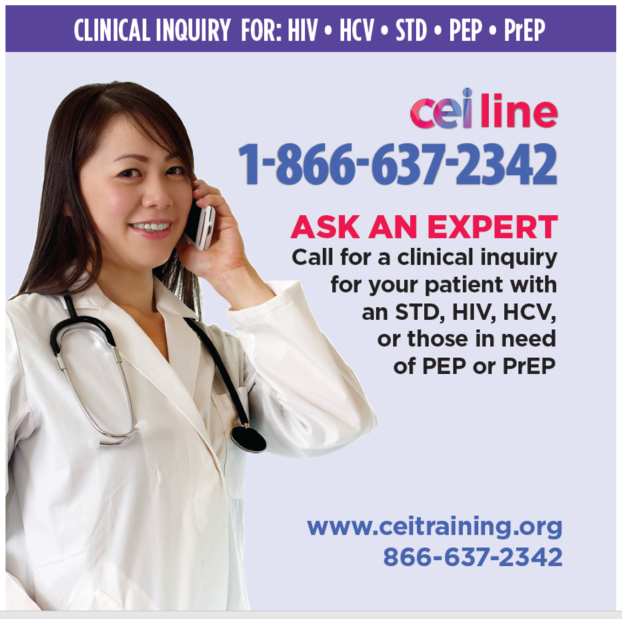 NYSDOH AIDS Institute Clinical Guidelines Program
www.hivguidelines.org
Access the Guideline
www.hivguidelines.org > Treatment of Chronic Hepatitis C Virus Infection in Adults

Also available: Printable pocket guide and PDF
NYSDOH AIDS Institute Clinical Guidelines Program
www.hivguidelines.org